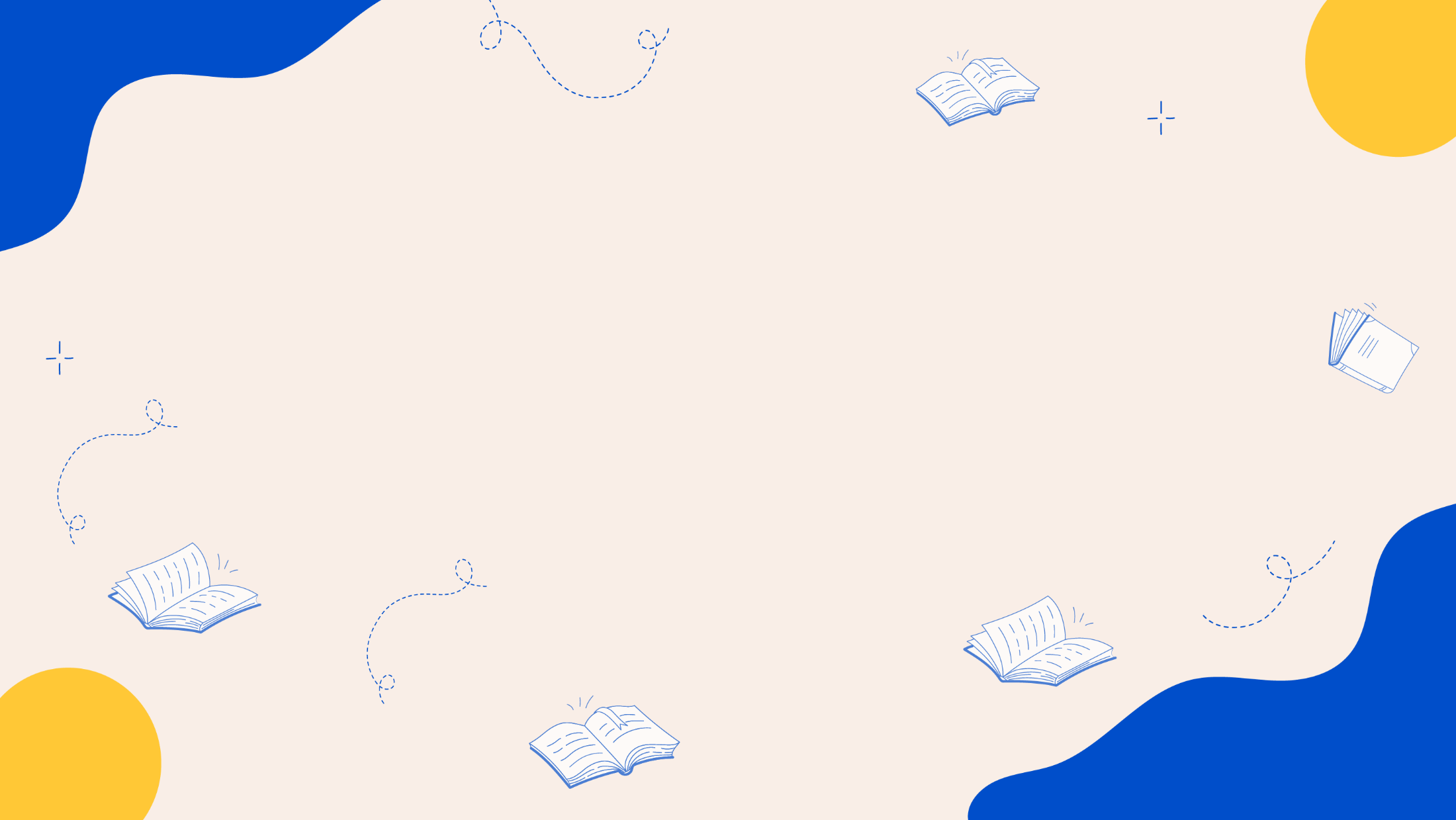 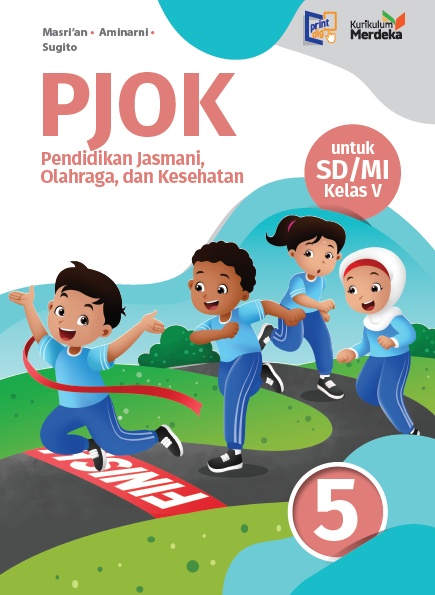 MEDIA MENGAJAR
Pendidikan Jasmani, Olahraga, dan Kesehatan
UNTUK SD/MI KELAS 5
Bab
4
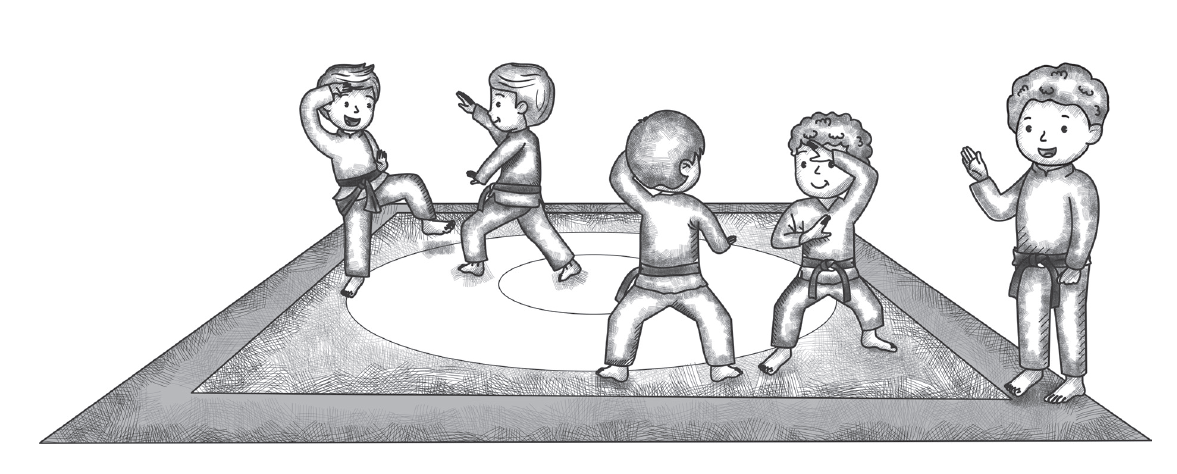 Tujuan Pembelajaran
Setelah mempelajari materi pada bab ini, peserta didik diharapkan dapat:
4.1 Menjelaskan gerak dasar pada pencak silat; 
4.2 Menjelaskan variasi gerakan dalam pencak silat; 
4.3 Mempraktikkan variasi gerak dasar dalam pencak silat.
SENI BELA DIRI PENCAK SILAT
[Speaker Notes: Jika terdapat gambar cantumkan sumber gambar dgn ukuran font 10pt]
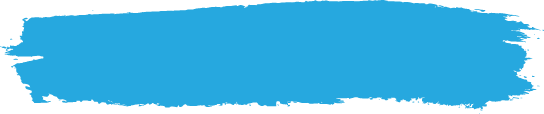 A. Gerak Dasar Pencak Silat
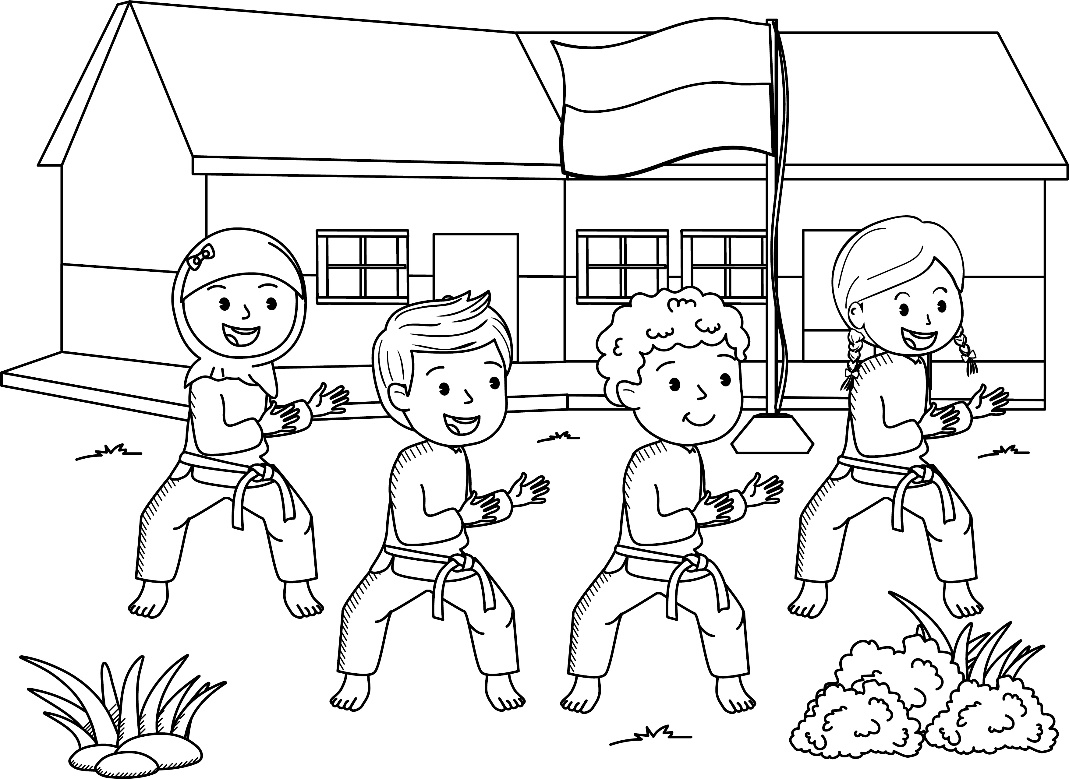 Pencak silat merupakan salah satu warisan budaya yang harus dilestarikan. Tujuan utama pencak silat adalah untuk pertahanan diri.
1. 	Sikap Pasang
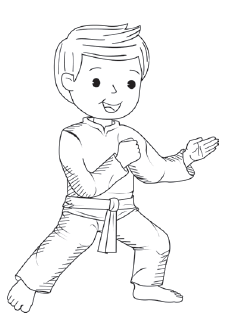 Sikap pasang merupakan awalan untuk melakukan serangan atau belaan. Sikap pasang dalam pencak silat merupakan gabungan dari kuda-kuda atau tanpa kuda-kuda dengan sikap kaki tangan.
Berikut jenis sikap pasang dalam pencak silat
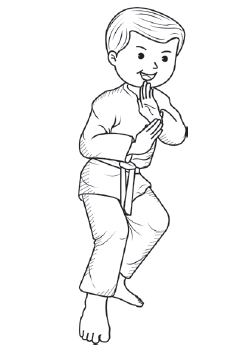 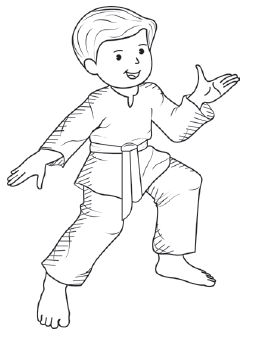 Sikap pasang terbuka.
Sikap pasang tertutup.
2. 	Sikap Kuda-Kuda
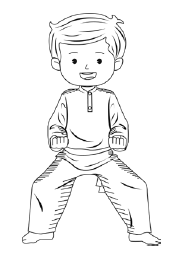 Sikap kuda-kuda merupakan salah satu teknik mengatur kedua kaki dalam keadaan siap untuk melakukan serangan atau belaan.
Sikap kuda-kuda dalam pencak silat
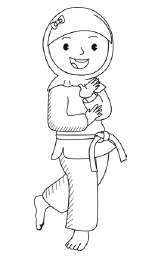 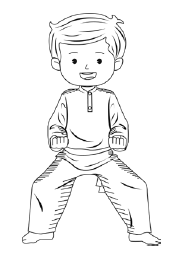 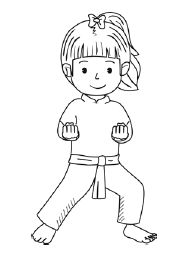 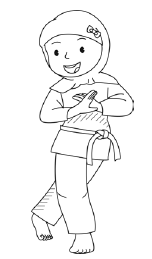 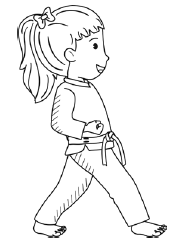 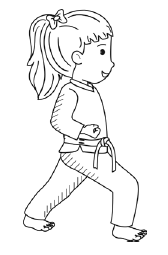 Kuda-kuda tengah
Kuda-kuda silang depan
Kuda-kuda silang belakang
Kuda-kuda samping
Kuda-kuda depan
Kuda-kuda belakang
3. 	Gerak Dasar Serangan
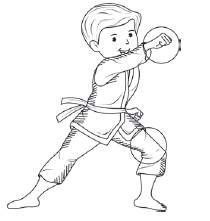 Gerak dasar serangan merupakan salah satu teknik menyerang lawan menggunakan tangan atau kaki. 

Serangan menggunakan tangan disebut dengan istilah pukulan. 

Serangan menggunakan kaki disebut dengan istilah tendangan.
a. Serangan pukulan
Serangan pukulan dilakukan dengan menggunakan tangan dalam posisi mengepal.
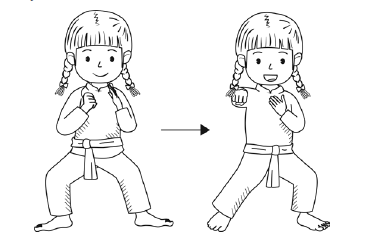 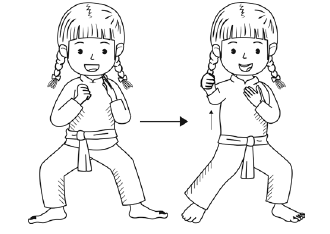 Pukulan lurus.
Pukulan tegak.
a. Serangan pukulan
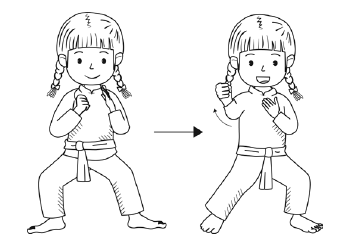 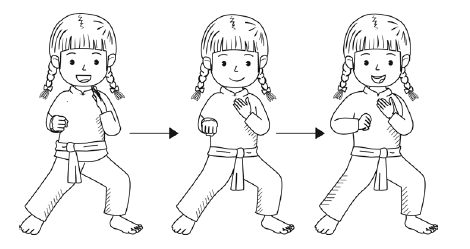 Pukulan bandul.
Pukulan melingkar.
b. Serangan tendangan
Serangan tendangan dapat dilakukan dengan bermacam-macam  penggunaan variasi bagian kaki, seperti punggung kaki, telapak kaki, ujung kaki, tumit, sisi kaki, dan pergelangan kaki. 

Teknik serangan tendangan tersebut bergantung pada sikap pasang dan gerak-gerik lawan.
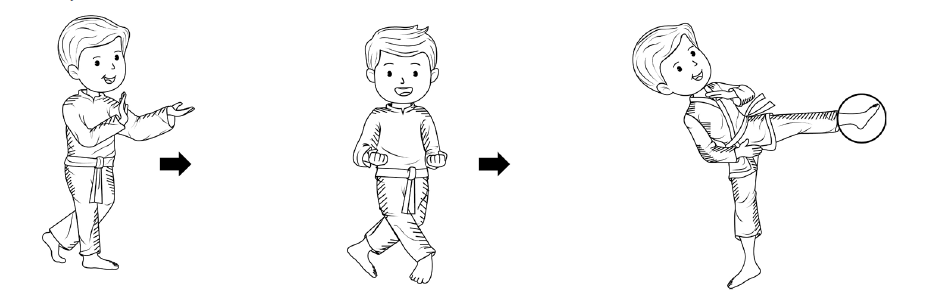 Berikut macam-macam serangan tendangan
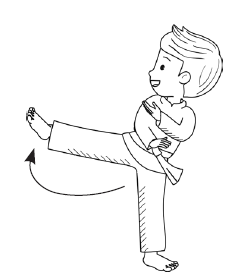 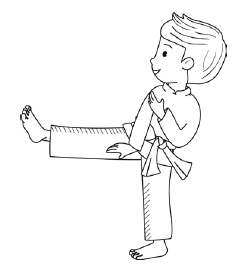 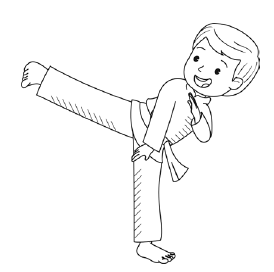 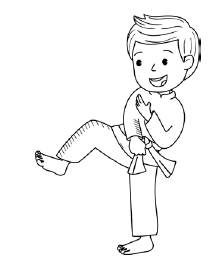 Tendangan melingkar.
Tendangan samping.
Tendangan lurus.
Tendangan T.
4. 	Gerak Dasar Belaan
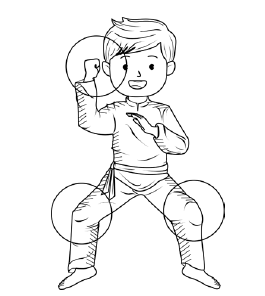 Gerak dasar belaan digunakan untuk membela diri dari serangan lawan. 

Dalam pencak silat, terdapat dua jenis gerak dasar belaan, yaitu elakan dan tangkisan.
a. Elakan
Gerak dasar elakan dilakukan untuk menghindari serangan lawan tanpa berpindah tempat.
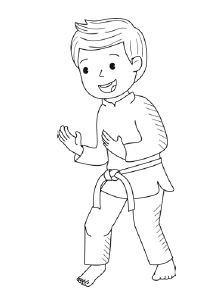 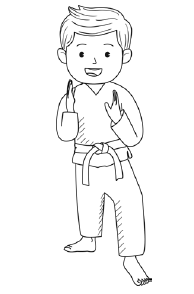 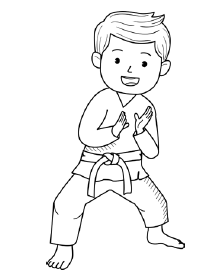 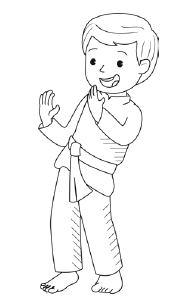 Elakan atas.
Elakan samping.
Elakan bawah.
Elakan berputar.
b. Tangkisan
Tangkisan adalah gerak dasar belaan untuk menggagalkan serangan lawan.
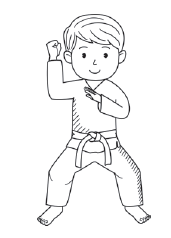 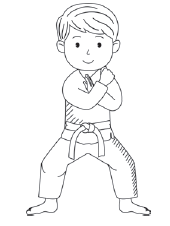 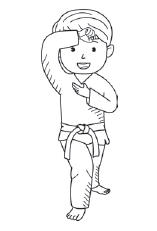 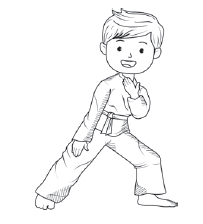 Tangkisan dalam.
Tangkisan atas.
Tangkisan luar.
Tangkisan bawah.
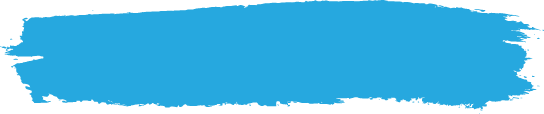 B. Variasi Gerakan dalam Pencak Silat
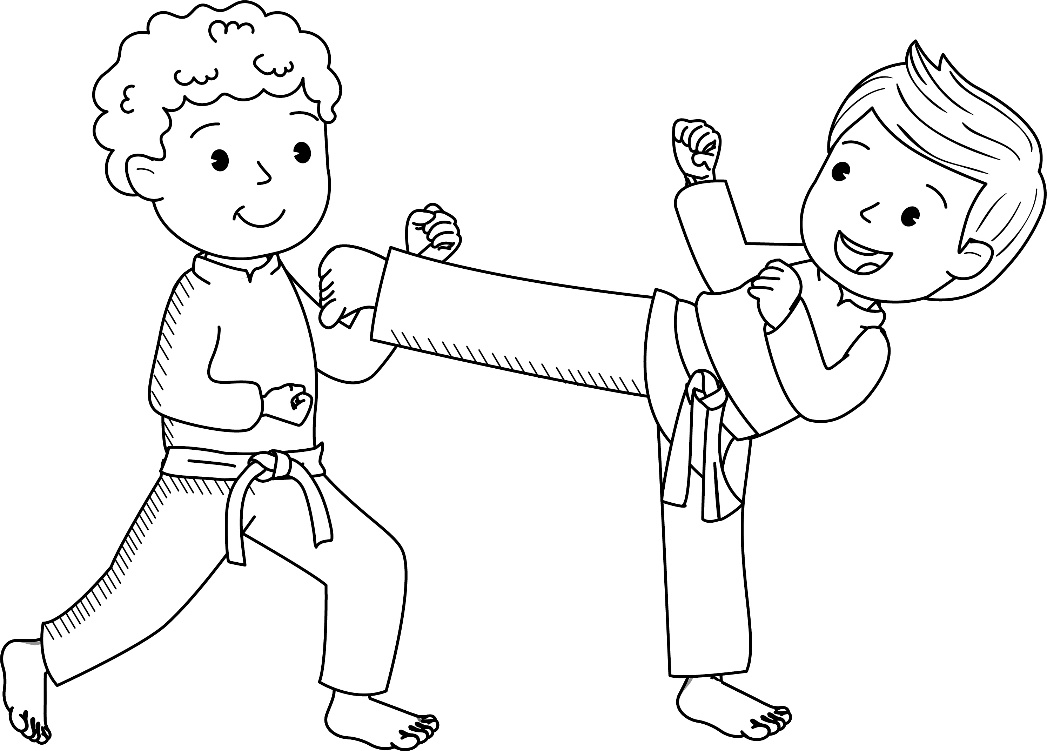 Pencak silat memiliki gerakan yang terkoordinasi dan terkendali. 
Gerakan-gerakan tersebut dapat dikombinasikan menjadi beberapa variasi gerakan. Berikut beberapa variasi gerakan dalam pencak silat.
1. Variasi Gerak Dasar Kuda-Kuda dan Sikap Pasang
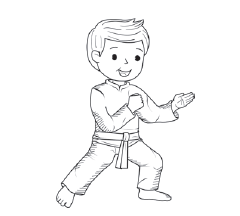 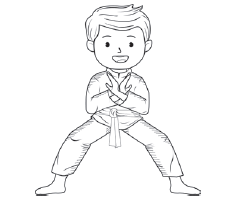 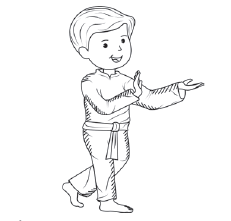 Sikap pasang tertutup dan kuda-kuda samping.
Sikap pasang tertutup dan kuda-kuda silang.
Sikap pasang tertutup dan kuda-kuda tengah.
2. Variasi Gerak Dasar Kuda-Kuda dan Pukulan
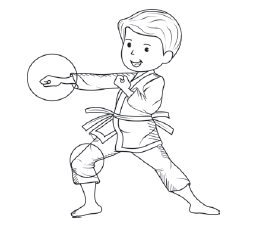 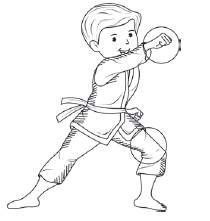 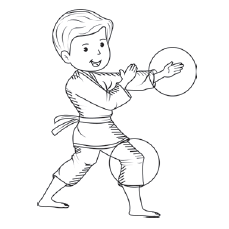 Pukulan depan dan kuda-kuda samping kanan.
Pukulan atas dan kuda-kuda depan.
Pukulan atas dan kuda-kuda samping kiri.
3. Variasi Gerak Dasar Kuda-Kuda dan Tendangan
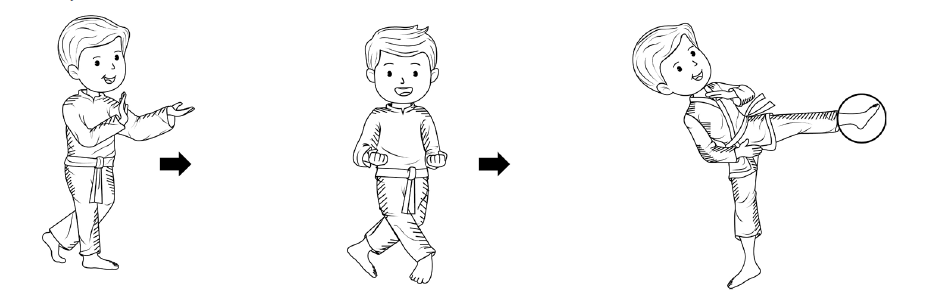 Sikap kuda-kuda silang dan tendangan samping.
4. Variasi Gerak Dasar Kuda-Kuda dan Elakan
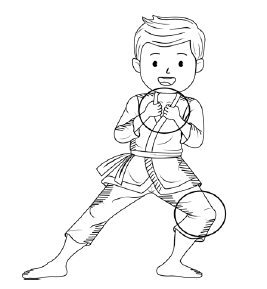 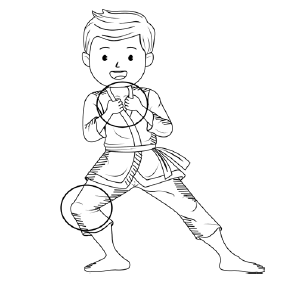 Sikap kuda-kuda dan elakan samping kiri.
Sikap kuda-kuda dan elakan samping kanan.
5. Variasi Gerak Dasar Kuda-Kuda dan Tangkisan
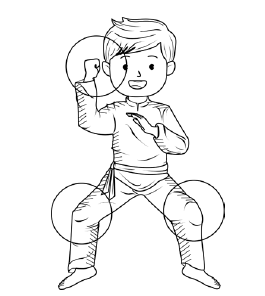 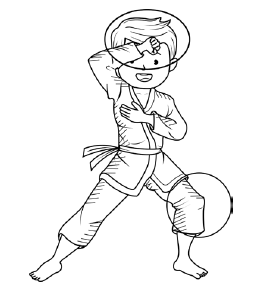 Sikap kuda-kuda dan tangkisan atas kanan.
Sikap kuda-kuda dan tangkisan luar kanan.